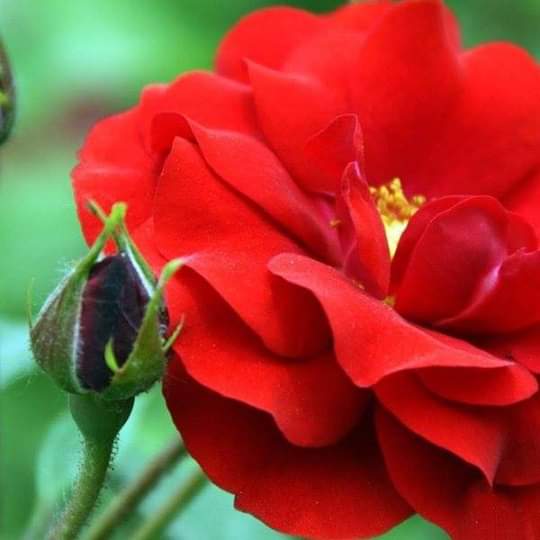 পৌরনীতি ও সু-শাসন ক্লাশে সবাইকে স্বাগতম
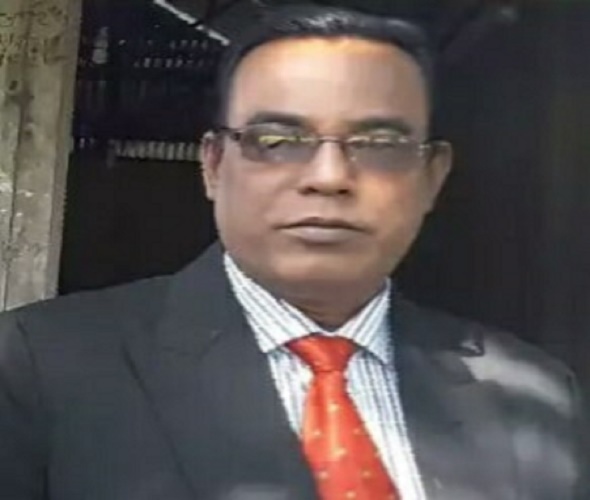 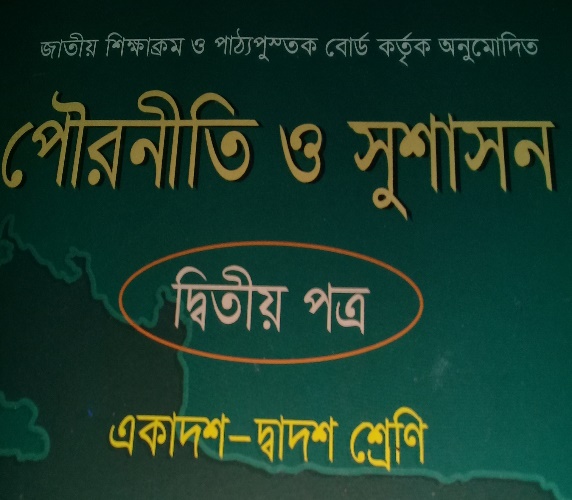 পরিচিতি
মোঃ আজহারুল ইসলাম,
সহকারি অধ্যাপক,
জাংগালিয়া ইউনিয়ন উচ্চ মাধ্যমিক বিদ্যালয়,
পাকুন্দিয়া-কিশোরগঞ্জ,
মোবাইল নং ০১৭১২৩৮৯৭৫২,
শ্রেণীঃ দ্বাদশ,
পৌরনীতি ও সু-শাসন,
অধ্যায়ঃপঞ্চম 
বিষয়ঃশাসন বিভাগ,
তারিখঃ ২৮/১২/২০১৯
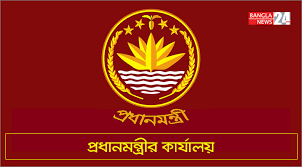 উপরের ছবি দেখে কি বুঝতে পারি ?
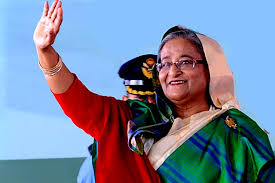 উপরের ছবি দেখে কি বুঝতে পারি ?
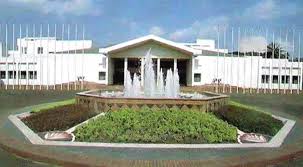 উপরের ছবি দেখে কি বুঝতে পারি ?
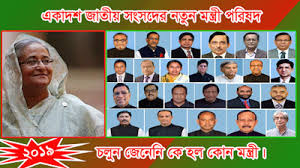 উপরের ছবি দেখে কি বুঝতে পারি ?
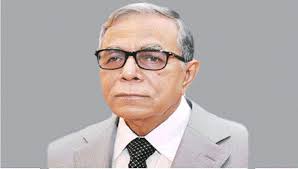 উপরের ছবি দেখে কি বুঝতে পারি ?
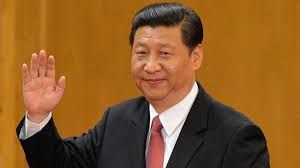 উপরের ছবি দেখে কি বুঝতে পারি ?
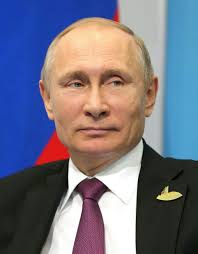 উপরের ছবি দেখে কি বুঝতে পারি ?
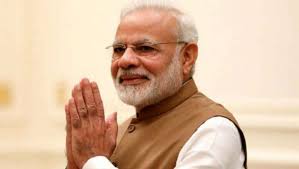 উপরের ছবি দেখে কি বুঝতে পারি ?
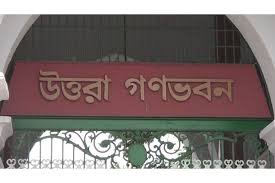 উপরের ছবি দেখে কি বুঝতে পারি ?
শাসন বিভাগ কি ?
দ্বাদশ সংশোধনীর মাধ্যমে বাংলাদেশে সংসদীয় শাসন ব্যবস্থা প্রবর্তন করা হয়েছে। সংসদীয় শাসন ব্যবস্থা আইন বিভাগ ও মন্ত্রীসভা মূখ্য ভূমিকা পালন করে থাকে। আইন সভা বা মন্ত্রী সভার নেতা হলেন প্রধানমন্ত্রী। প্রধানমন্ত্রীই বাংলাদেশের শাসনব্যবস্থার কেন্দ্রবিন্দু। সংবিধানের ৫৫ [২] অনুচ্ছেদ অনুযায়ী প্রধানমন্ত্রী কতৃক বা তার কতৃত্বে এই সংবিধান অনুযায়ী প্রজাতন্ত্রের নির্বাহী ক্ষমতা প্রযুক্ত হবে। তিনি দেশ ও জনগনের আশা-আকাংখার মূর্তপ্রতীক। প্রধানমন্ত্রীর পদকে সংবিধানে মূখ্য করা হয়েছে। তিনি শাসন ব্যবস্থার মধ্যমনি,মন্ত্রীসভার মূলস্তম্ভ এবং সংসদের নেতা। রাষ্ট্রপতি সংসদের সংখ্যাগরিষ্ঠ দলের নেতাকে প্রধানমন্ত্রী হিসেবে নিয়োগ প্রদান করেন।
প্রধানমন্ত্রীর ক্ষমতা ও কার্যাবলীঃ-
শিখন ফলঃ-
এই পাঠের শেষে,
১। শাসন বিভাগ কি তা বলতে পারবে,?
২।বাংলাদেশে কোন ধরনের সরকার ব্যবস্থা তা ব্যাখ্যা করতে পারবে,?
৩। প্রধানমন্ত্রীর ক্ষমতা ও কার্যাবলী কি কি তা মূল্যায়ন করতে পারবে, ?
আকের পাঠের বিষয়ঃ-
শাসন বিভাগ কি, সংসদীয় সরকার কি ও প্রধানমন্ত্রীর ক্ষমতা ও কার্যাবলী কি কি?
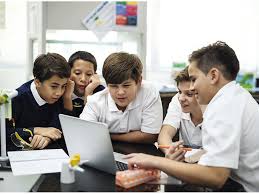 দলীয় কাজঃ-
ক দলঃ-  শাসন বিভাগ বলতে কি বুঝ ?
খ দলঃ- সংসদীয় সরকার বলতে কি বুঝ ?
একক কাজঃ-
বাংলাদেশের প্রধানমন্ত্রীর কার্যাবলী সমূহ কি কি মূল্যায়ন কর ?
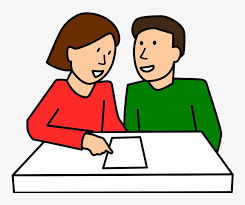 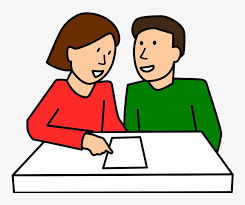 জোড়ায় কাজঃ-
খ দলঃ- 
সংসদীয় সরকার বলতে কি বুঝ ?
ক দলঃ- 
শাসন বিভাগ বলতে কি বুঝ ?
মূল্যায়ানঃ-
ক। বাংলাদেশে কত সালে সংসদীয় সরকার ব্যবস্থা চালু করা হয় ?
১। ১৯৯০,                                           ২। ১৯৯১, 
৩। ১৯৯২,                                           ৪। ১৯৯৪,
খ। বাংলাদেশের প্রধানমন্ত্রীকে শপথ বাক্য পাঠ করান কে ?
১। স্পীকার,                                        ২। রাষ্ট্রপতি,
৩। প্রধান বিচারপতি,                             ৪। নির্বাচন কমিশনার,
বাড়ির কাজঃ-
সংসদীয় শাসন ব্যবস্থায়,প্রধানমন্ত্রীই সকল ক্ষমতার কেন্দ্রবিন্দু , এ বিষয়ে একটি প্রতিবেদন লিখে জমা দিবা ?
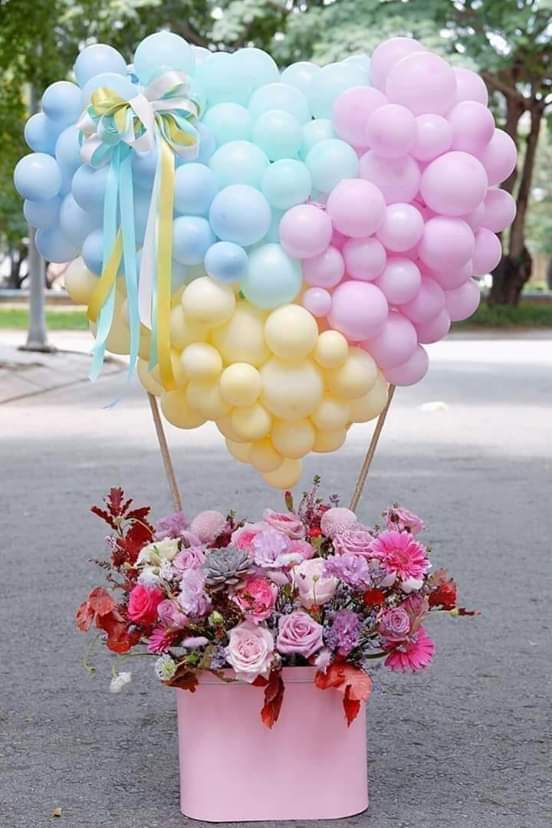 সবাইকে ধন্যবাদ